DENGUE
O que é a Dengue?
A dengue é uma doença viral transmitida pelo mosquito Aedes aegypti. No Brasil, foi identificada pela primeira vez em 1986. Estima-se que 50 milhões de infecções por dengue ocorram anualmente no mundo.
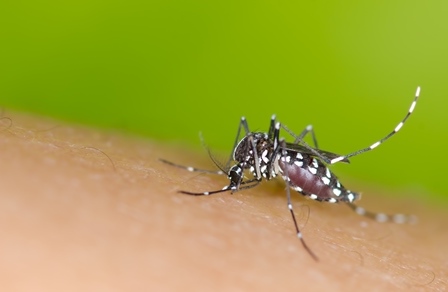 Como a Dengue pode ser transmitida?
A principal forma de transmissão é pela picada dos mosquitos Aedes aegypti. Há registros de transmissão vertical (gestante - bebê) e por transfusão de sangue.  Existem quatro tipos diferentes de vírus do dengue: DEN-1, DEN-2, DEN-3 e DEN-4.

Quais são os sintomas da Dengue?
A infecção por dengue pode ser assintomática, leve ou causar doença grave, levando à morte. Normalmente, a primeira manifestação da dengue é a febre alta (39° a 40°C), de início abrupto, que geralmente dura de 2 a 7 dias, acompanhada de dor de cabeça, dores no corpo e articulações, prostração, fraqueza, dor atrás dos olhos, erupção e coceira na pele.
Perda de peso, náuseas e vômitos são comuns. Na fase febril inicial da doença pode ser difícil diferenciá-la. A forma grave da doença inclui dor abdominal intensa e contínua, vômitos persistentes, sangramento de mucosas, entre outros sintomas.
Ao apresentar os sintomas, é importante procurar um serviço de saúde.
Qual o tratamento para a Dengue?

Não existe tratamento específico para dengue. O tratamento é feito para aliviar os sintomas Quando aparecer os sintomas, é importante procurar um serviço de saúde mais próximo, fazer repouso e ingerir bastante líquido. Importante não tomar medicamentos por conta própria.
Como prevenir?
Ainda não existe vacina ou medicamentos contra dengue. Portanto, a única forma de prevenção é acabar com o mosquito, mantendo o domicílio sempre limpo, eliminando os possíveis criadouros. Roupas que minimizem a exposição da pele durante o dia, quando os mosquitos são mais ativos, proporcionam alguma proteção às picadas e podem ser adotadas principalmente durante surtos. Repelentes e inseticidas também podem ser usados, seguindo as instruções do rótulo. Mosquiteiros proporcionam boa proteção pra aqueles que dormem durante o dia (por exemplo: bebês, pessoas acamadas e trabalhadores noturnos).

Como denunciar os focos de mosquito?
As ações de controle da dengue ocorrem, principalmente, na esfera municipal. Quando o foco do mosquito é detectado, e não pode ser eliminado pelos moradores de um determinado local, a Secretaria Municipal de Saúde deve ser acionada.
CHIKUNGUNYA
O que é a Chikungunya?
A Febre Chikungunya é uma doença transmitida pelos mosquitos Aedes aegypti e Aedes albopictus. No Brasil, a circulação do vírus foi identificada pela primeira vez em 2014. Chikungunya significa "aqueles que se dobram" em swahili, um dos idiomas da Tanzânia. Refere-se à aparência curvada dos pacientes que foram atendidos na primeira epidemia documentada, na Tanzânia, localizada no leste da África, entre 1952 e 1953. 

Quais são os sintomas?
Os principais sintomas são febre alta de início rápido, dores intensas nas articulações dos pés e mãos, além de dedos, tornozelos e pulsos. Pode ocorrer ainda dor de cabeça, dores nos músculos e manchas vermelhas na pele. Não é possível ter chikungunya mais de uma vez. Depois de infectada, a pessoa fica imune pelo resto da vida. Os sintomas iniciam entre dois e doze dias após a picada do mosquito. O mosquito adquire o vírus CHIKV ao picar uma pessoa infectada, durante o período em que o vírus está presente no organismo infectado. Cerca de 30% dos casos não apresentam sintomas.
Como é feito o tratamento?
 
Não existe vacina ou tratamento específico para Chikungunya. Os sintomas são tratados com medicação para a febre (paracetamol) e as dores articulares (antiinflamatórios). Não é recomendado usar o ácido acetil salicílico (AAS) devido ao risco de hemorragia. Recomenda‐se repouso absoluto ao paciente, que deve beber líquidos em abundância.

Como prevenir?
Assim como a dengue, é fundamental que as pessoas reforcem as medidas de eliminação dos criadouros de mosquitos nas suas casas e na vizinhança. Quando há notificação de caso suspeito, as Secretarias Municipais de Saúde devem adotar ações de eliminação de focos do mosquito nas áreas próximas à residência e ao local de atendimento dos pacientes.
ZIKA
O que é o Zika?
O Zika é um vírus transmitido pelo Aedes aegypti e identificado pela primeira vez no Brasil em abril de 2015. O vírus Zika recebeu a mesma denominação do local de origem de sua identificação em 1947, após detecção em macacos sentinelas para monitoramento da febre amarela, na floresta Zika, em Uganda.
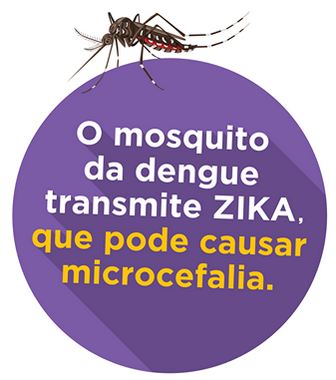 Quais são os sintomas?
Cerca de 80% das pessoas infectadas pelo vírus Zika não desenvolvem manifestações clínicas. Os principais sintomas são dor de cabeça, febre baixa, dores leves nas articulações, manchas vermelhas na pele, coceira e vermelhidão nos olhos. Outros sintomas menos frequentes são inchaço no corpo, dor de garganta, tosse e vômitos. No geral, a evolução da doença é benigna e os sintomas desaparecem espontaneamente após 3 a 7 dias. No entanto, a dor nas articulações pode persistir por aproximadamente um mês. Formas graves e atípicas são raras, mas quando ocorrem podem, excepcionalmente, evoluir para óbito, como identificado no mês de novembro de 2015, pela primeira vez na história.
Observe o aparecimento de sinais e sintomas de infecção por vírus Zika e busque um serviço de saúde para atendimento, caso necessário.
Como é transmitida?
O principal modo de transmissão descrito do vírus é pela picada do Aedes aegypti. Outras possíveis formas de transmissão do vírus Zika precisam ser avaliadas com mais profundidade, com base em estudos científicos. Não há evidências de transmissão do vírus Zika por meio do leito materno, assim como por urina, saliva e sêmen. Conforme estudos aplicados na Polinésia Francesa, não foi identificada a replicação do vírus em amostras do leite, assim como a doença não pode ser classificada como sexualmente transmissível. Também não há descrição de transmissão por saliva.

Qual o tratamento?
Não existe tratamento específico para a infecção pelo vírus Zika. Também não há vacina contra o vírus. O tratamento recomendado para os casos sintomáticos é baseado no uso de acetaminofeno (paracetamol) ou dipirona para o controle da febre e manejo da dor. No caso de erupções pruriginosas, os anti-histamínicos podem ser considerados.
Não se recomenda o uso de ácido acetilsalicílico (AAS) e outros anti-inflamatórios, em função do risco aumentado de complicações hemorrágicas descritas nas infecções por outros flavivírus. Os casos suspeitos devem ser tratados como dengue, devido à sua maior frequência e gravidade conhecida.
Cuidados para o público em geral?
Prevenção/Proteção› Utilize telas em janelas e portas, use roupas compridas – calças e blusas – e, se vestir roupas que deixem áreas do corpo expostas, aplique repelente nessas áreas.› Fique, preferencialmente, em locais com telas de proteção, mosquiteiros ou outras barreiras disponíveis.
Cuidados› Caso observe o aparecimento de manchas vermelhas na pele, olhos avermelhados ou febre, busque um serviço de saúde para atendimento.› Não tome qualquer medicamento por conta própria.› Procure orientação sobre planejamento reprodutivo e os métodos contraceptivos nas Unidades Básicas de Saúde.
Informação› Utilize informações dos sites institucionais, como o do Ministério da Saúde e das Secretarias de Saúde.› Se deseja engravidar: busque orientação com um profissional de saúde e tire todas as dúvidas para avaliar sua decisão.› Se não deseja engravidar: busque métodos contraceptivos em uma Unidade Básica de Saúde.
Cuidados para a gestante?
Prevenção/Proteção› Utilize telas em janelas e portas, use roupas compridas – calças e blusas – e, se vestir roupas que deixem áreas do corpo expostas, aplique repelente nessas áreas.› Fique, preferencialmente, em locais com telas de proteção, mosquiteiros ou outras barreiras disponíveis.Cuidados› Busque uma Unidade Básica de Saúde para iniciar o pré-natal assim que descobrir a gravidez e compareça às consultas regularmente.› Vá às consultas às consultas uma vez por mês até a 28ª semana de gravidez; a cada quinze dias entre a 28ª e a 36ª semana; e semanalmente do início da 36ª semana até o nascimento do bebê.› Tome todas as vacinas indicadas para gestantes.› Em caso de febre ou dor, procure um serviço de saúde. Não tome qualquer medicamento por conta própria.Informação› Se tiver dúvida, fale com o seu médico ou com um profi ssional de saúde.› Relate ao seu médico qualquer sintoma ou medicamento usado durante a gestação.› Leve sempre consigo a Caderneta da Gestante, pois nela consta todo seu histórico de gestação.
› Proteger o ambiente com telas em janelas e portas, e procurar manter o bebê com uso contínuo de roupas compridas – calças e blusas.› Manter o bebê em locais com telas de proteção, mosquiteiros ou outras barreiras disponíveis.› A amamentação é indicada até o 2º ano de vida ou mais, sendo exclusiva nos primeiros 6 meses de vida.› Caso se observem manchas vermelhas na pele, olhos avermelhados ou febre, procurar um serviço de saúde.› Não dar ao bebê qualquer medicamento por conta própria.Informação› Após o nascimento, o bebê será avaliado pelo profi ssional de saúde na maternidade. A medição da cabeça do bebê (perímetro cefálico) faz parte dessa avaliação.› Além dos testes de Triagem Neonatal de Rotina (teste de orelhinha, teste do pezinho e teste do olhinho), poderão ser realizados outros exames.› Leve seu bebê a uma Unidade Básica de Saúde para o acompanhamento do crescimento e desenvolvimento conforme o calendário de consulta de puericultura.› Mantenha a vacinação em dia, de acordo com o calendário vacinal da Caderneta da Criança.
Cuidados com o Recém-nascido?
› Proteger o ambiente com telas em janelas e portas, e procurar manter o bebê com uso contínuo de roupas compridas – calças e blusas.› Manter o bebê em locais com telas de proteção, mosquiteiros ou outras barreiras disponíveis.› A amamentação é indicada até o 2º ano de vida ou mais, sendo exclusiva nos primeiros 6 meses de vida.› Caso se observem manchas vermelhas na pele, olhos avermelhados ou febre, procurar um serviço de saúde.› Não dar ao bebê qualquer medicamento por conta própria.› Leve seu bebê a uma Unidade Básica de Saúde para o acompanhamento do crescimento e desenvolvimento conforme o calendário de consulta de puericultura.› Mantenha a vacinação em dia, de acordo com o calendário vacinal da Caderneta da Criança.Informação› Além do acompanhamento de rotina na Unidade Básica de Saúde, seu bebê precisa ser encaminhado para a estimulação precoce.› Caso o bebê apresente alterações ou complicações (neurológicas, motoras ou respiratórias, entre outras), o acompanhamento por diferentes especialistas poderá ser necessário, a depender de cadacaso.
Cuidados com o Recém-nascido com Microcefalia?
Proteger o ambiente com telas em janelas e portas, e procurar manter o bebê com uso contínuo de roupas compridas – calças e blusas.› Manter o bebê em locais com telas de proteção, mosquiteiros ou outras barreiras disponíveis.› A amamentação é indicada até o 2º ano de vida ou mais, sendo exclusiva nos primeiros 6 meses de vida.› Caso se observem manchas vermelhas na pele, olhos avermelhados ou febre, procurar um serviço de saúde.› Não dar ao bebê qualquer medicamento por conta própria.› Leve seu bebê a uma Unidade Básica de Saúde para o acompanhamento do crescimento e desenvolvimento conforme o calendário de consulta de puericultura.› Mantenha a vacinação em dia, de acordo com o calendário vacinal da Caderneta da Criança.Informação› Além do acompanhamento de rotina na Unidade Básica de Saúde, seu bebê precisa ser encaminhado para a estimulação precoce.› Caso o bebê apresente alterações ou complicações (neurológicas, motoras ou respiratórias, entre outras), o acompanhamento por diferentes especialistas poderá ser necessário, a depender de cadacaso.
Quais as consequências para um bebê se ele for picado e tiver Zika?
 Entre pessoas infectadas pelo vírus Zika (adultos e crianças), cerca de 80% não desenvolvem sintomas, sejam adultos ou crianças. Dentre essas pessoas, apenas uma pequena parcela pode vir a desenvolver algum tipo de complicação, que deverá ser avaliada pelos médicos, uma vez que o Zika é uma doença nova e suas complicações ainda não foram descritas.

O vírus da Zika pode ser transmitido por relação sexual?
Os estudos sobre possíveis formas de transmissão do vírus Zika precisam ser avaliados com mais profundidade. Essas análises devem vir acompanhadas de trabalhos científicos para que o Ministério da Saúde possa passar à população orientações seguras sobre a transmissão do vírus. O Ministério da Saúde vem acompanhando a situação do vírus Zika no mundo, por meio da Organização Pan-Americana de Saúde (Opas/OMS) e outros organismos internacionais.
Quem já foi infectado pelo vírus da Zika pode ser infectado de novo?
Outros vírus parecidos com o Zika geram imunidade para a vida inteira. Quem já teve dengue pelo vírus 1, por exemplo, não voltará a ter pelo mesmo vírus. O mesmo acontece com a febre amarela. Porém, ainda não há estudos suficientes para afirmar isso em relação ao vírus Zika.

O que é a Microcefalia?
 Microcefalia é uma malformação congênita, em que o cérebro não se desenvolve de maneira adequada. Neste caso, os bebês nascem com perímetro cefálico (PC) menor que o normal, ou seja, igual ou inferior a 32 cm. Essa malformação congênita pode ser efeito de uma série de fatores de diferentes origens, como substâncias químicas e agentes biológicos (infecciosos), como bactérias, vírus e radiação.
Já há confirmação de que o aumento de casos de Microcefalia no Brasil é causado pelo vírus da Zika?
O Ministério da Saúde confirmou a relação entre o vírus Zika e a microcefalia. O Instituto Evandro Chagas, órgão do ministério em Belém (PA), encaminhou o resultado de exames realizados em um bebê, nascida no Ceará, com microcefalia e outras malformações congênitas. Em amostras de sangue e tecidos, foi identificada a presença do vírus Zika. Essa é uma situação inédita na pesquisa científica mundial.
As investigações sobre o tema, entretanto, continuam em andamento para esclarecer questões como a transmissão desse agente, a sua atuação no organismo humano, a infecção do feto é o período de maior vulnerabilidade para a gestante. Em análise inicial, o risco está associado aos primeiros três meses de gravidez. O achado reforça o chamado para uma mobilização nacional para conter o mosquito transmissor, o Aedes aegypti, responsável pela disseminação doença.
Como é feito o diagnóstico?
Após o nascimento do recém-nascido, o primeiro exame físico é rotina nos berçários e deve ser feito em até 24 horas do nascimento. Este período é um dos principais momentos para se realizar busca ativa de possíveis anomalias congênitas. Também é possível diagnosticar a microcefalia no pré-natal. Entretanto, somente o médico que está acompanhando a grávida poderá indicar o método de imagem mais adequado. 
Ao nascimento, os bebês com suspeita de microcefalia serão submetidos a exame físico e medição do perímetro cefálico. São considerados microcefálicos os bebês a termo com perímetro cefálico menor de 32 centímetros. Eles serão submetidos a exames neurológicos e de imagem, sendo a Ultrassonografia Transfontanela a primeira opção indicada, e, a tomografia, quando a moleira estiver fechada. Entre os prematuros, são considerados microcefálicos os nascidos com perímetro cefálico menor que dois desvios padrões.
Qual o tratamento para a Microcefalia?
Não há tratamento específico para a microcefalia. Existem ações de suporte que podem auxiliar no desenvolvimento do bebê e da criança, e este acompanhamento é preconizado pelo Sistema Único da Saúde (SUS). Para orientar o atendimento desde o pré-natal até o desenvolvimento da criança com microcefalia, o Ministério da Saúde desenvolveu o Protocolo de Atenção à Saúde e Resposta à Ocorrência de Microcefalia Relacionada à Infecção pelo Vírus Zika. O documento prevê a mobilização de gestores, especialistas e profissionais de saúde para promover a identificação precoce e os cuidados especializados da gestante e do bebê.
O Protocolo define também as diretrizes para a estimulação precoce dos nascidos com microcefalia. Todas as crianças com esta malformação congênita confirmada deverão ser inseridas no Programa de Estimulação Precoce, desde o nascimento até os três anos de idade, período em que o cérebro se desenvolve mais rapidamente.A estimulação precoce visa à maximização do potencial de cada criança, englobando o crescimento físico e a maturação neurológica, comportamental, cognitiva, social e afetiva, que poderão ser prejudicados pela microcefalia.Os nascidos com microcefalia receberão a estimulação precoce em serviços de reabilitação distribuídos em todo o país, nos Centros Especializado de Reabilitação (CER), Núcleo de Apoio à Saúde da Família (NASF) e Ambulatórios de Seguimento de Recém-Nascidos.
A Microcefalia pode levar a óbito ou deixar sequelas?
Cerca de 90% das microcefalias estão associadas com retardo mental, exceto nas de origem familiar, que podem ter o desenvolvimento cognitivo normal. O tipo e o nível de gravidade da sequela vão variar caso a caso. Tratamentos realizados desde os primeiros anos melhoram o desenvolvimento e a qualidade de vida.

Quais estado estão apontando crescimento de casos de  Microcefalia acima da média?
O Ministério da Saúde e os estados investigam 3.448 casos suspeitos de microcefalia em todo o país. O novo boletim divulgado nesta quarta-feira (27) aponta também que 270 casos já tiveram confirmação de microcefalia, sendo que 6 com relação ao vírus Zika. Outros 462 casos notificados já foram descartados. Ao todo, 4.180 casos suspeitos de microcefalia foram registrados até 23 de janeiro.
Há registro de “surtos” de  Microcefalia em outros países?
A Polinésia Francesa notificou um aumento incomum de pelo menos 17 casos de malformações do Sistema Nervoso Central em fetos e recém-nascidos durante 2014-2015, coincidindo com o surto de Zika vírus nas ilhas da Polinésia Francesa. Nenhuma das gestantes relataram sinais de infecção pelo vírus Zika, mas em quatro testadas foram encontrados anticorpos (IgG) para flavivírus em sorologia, sugerindo infecção assintomática. Do mesmo modo que no Brasil, as autoridades de saúde da Polinésia Francesa também acreditam que o vírus Zika pode estar associado às anomalias congênitas, caso as gestantes estivessem infectadas durante o primeiro ou segundo trimestre de gestação.

Qual período de gestação é mais suscetível à ação do vírus?
Pelo relatado dos casos até o momento, as gestantes cujos bebês desenvolveram a microcefalia tiveram sintomas do vírus Zika no primeiro trimestre da gravidez. No entanto, o cuidado para não entrar em contato com o mosquito Aedes aegypti é para todo o período da gestação.
Neste momento qual a recomendação do Ministério da Saúde para as gestantes?
O Ministério da Saúde reforça às gestantes que não usem medicamentos não prescritos pelos profissionais de saúde e que façam um pré-natal qualificado e todos os exames previstos nesta fase, além de relatarem aos profissionais de saúde qualquer alteração que perceberem durante a gestação. Também é importante que elas reforcem as medidas de prevenção ao mosquito Aedes aegypti, com o uso de repelentes indicados para o período de gestação, uso de roupas de manga comprida e todas as outras medidas para evitar o contato com mosquitos, além de evitar o acúmulo de água parada em casa ou no trabalho. Independente do destino ou motivo, toda grávida deve consultar o seu médico antes de viajar.
Neste momento qual a recomendação do Ministério da Saúde para gestores e profissionais de saúde?
É importante que os profissionais de saúde estejam atentos à avaliação cuidadosa do perímetro cerebral e à idade gestacional, assim como à notificação de casos suspeitos de microcefalia no registro de nascimento no Sistema de Informações sobre Nascidos Vivos (SINASC). Por ser uma fonte de contato direto com a população, os profissionais também devem reforçar o alerta sobre os cuidados para evitar a proliferação do mosquito da dengue, e orientar as gestantes sobre as medidas individuais de proteção contra o Aedes aegypti. Além da notificação no Sinasc, o Ministério da Saúde enviou orientação para que seja feito o registro em uma ficha específica, adotada de maneira excepcional, que trás mais detalhes dos casos que serão investigados.
Como é o comportamento do mosquito Aedes aegypti?
O Aedes aegypti é um mosquito doméstico, vive dentro de casa e perto do homem. Ele tem hábitos diurnos e alimenta-se de sangue humano, sobretudo ao amanhecer e ao entardecer. A reprodução acontece em água limpa e parada, a partir da postura de ovos pelas fêmeas. Os ovos são colocados em água limpa e parada e distribuídos por diversos criadouros – estratégia que garante a dispersão da espécie. Se a fêmea estiver infectada pelo vírus da dengue quando realizar a postura de ovos, há a possibilidade de as larvas já nascerem com o vírus – a chamada transmissão vertical.

Porque só a fêmea pica?
A fêmea precisa de sangue para a produção de ovos. Tanto o macho quanto a fêmea se alimentam de substâncias que contêm açúcar (néctar, seiva, entre outros), mas como o macho não produz ovos, não necessita de sangue.
Usar calça comprida e meias pode colaborar para a prevenção à picada do mosquito?
Sim, porque o Aedes aegypti pica as pessoas preferencialmente nas pernas e nos pés. Ele tem rejeição à claridade e é atraído pelo calor, por isso teria preferência por tecidos escuros. O importante é eliminar os criadouros do mosquito, para que ele não circule.

Qual a origem do mosquito Aedes aegypti? Por que esse nome?
O A. aegypti é originário do Egito. A dispersão pelo mundo ocorreu da África: primeiro da costa leste do continente para as Américas, depois da costa oeste para a Ásia. O gênero Aedes só foi descrito em 1818. Logo verificou- se que a espécie aegypti,  descrita anos antes, apresenta características morfológicas e biológicas semelhantes às de espécies do gênero Aedes – e não às do já conhecido gênero Culex. Então, foi estabelecido o nome Aedes aegypti.e.
Quantas pessoas um mosquito é capaz de infectar?
O mosquito fêmea suga sangue para produzir ovos. Se o mosquito da dengue estiver infectivo, poderá transmitir o vírus da dengue neste processo. Em geral, mosquitos sugam uma só pessoa a cada lote de ovos que produzem. Mas ele é capaz de picar mais de uma pessoa para um mesmo lote de ovos que produz. Há relato de que um só mosquito da dengue infectivo transmitiu dengue para cinco pessoas de uma mesma família, no mesmo dia.

Como o Aedes aegypti chegou ao Brasil? Há registro histórico de Dengue no passado?
As teorias mais aceitas indicam que o A. aegypti tenha se disseminado da África para o continente americano por embarcações que aportaram no Brasil para o tráfico de escravos. Há registro da ocorrência da doença em Curitiba (PR) no final do século XIX e, em Niterói (RJ), no início do século XX.
O aumento de casos de microcefalia está relacionado ao uso de mosquitos com bactéria?
Não é verdadeira a informação de relação entre a incidência do vírus Zika com os mosquitos portadores da bactéria Wolbachia. Desde 2014, a Fundação Oswaldo Cruz (Fiocruz), em parceria com o Ministério da Saúde, desenvolve o projeto “Eliminar a Dengue: Desafio Brasil” que propõe o uso de uma bactéria naturalmente encontrada no meio ambiente, inclusive no pernilongo, chamada Wolbachia. Quando presente no Aedes Aegypti, a bactéria é capaz de impedir a transmissão da dengue pelo mosquito.  A iniciativa, sem fins lucrativos, é uma abordagem inovadora para reduzir a transmissão do vírus da dengue pelo mosquito Aedes aegypti de forma natural e autossustentável. A pesquisa é inédita no Brasil e na América Latina. O estudo já foi realizado, com sucesso, na Austrália, Vietnã e Indonésia.

Os casos de microcefalia estão relacionados ao uso de vacinas estragadas?
O Ministério da Saúde esclarece que todas as vacinas ofertadas pelo Programa Nacional de Imuização (PNI) são seguras e não há nenhuma evidência na literatura nacional e internacional de que possam  causar  microcefalia. O PNI é responsável pelo repasse, aos estados, dos imunobiológicos que fazem parte dos calendários de vacinação. Uma das ferramentas essenciais para o sucesso dos programas de imunização é a avaliação da qualidade dos imunobiológicos. O controle de qualidade das vacinas é realizado pelo laboratório produtor obedecendo a critérios padronizados pela Organização Mundial de Saúde (OMS). Após aprovação em testes de controle do laboratório produtor, cada lote de vacina é submetido à análise no Instituto Nacional de Controle de Qualidade em Saúde (INCQS) do Ministério da Saúde. Desde 1983, os lotes por amostragem de imunobiológicos adquiridos pelos programas oficiais de imunização vêm sendo analisados, garantindo sua segurança, potência e estabilidade, antes de serem utilizados na população.
Destaca-se que não há relatado nesse sistema de notificação sobre microcefalia relacionada á vacinação, bem como, não existe até o momento na literatura médica nacional e internacional evidências sobre  a associação do uso de  vacinas  com a microcefalia.
O vírus Zika também causa Guillain-Barré?
Síndrome de Guillain-Barré é uma reação a agentes infecciosos, como vírus e bactérias, e tem como sintoma a fraqueza muscular e a paralisia dos músculos. Os sintomas começam pelas pernas, podendo, em seguida, irradiar para o tronco, braços e face. A síndrome pode apresentar diferentes graus de agressividade, provocando  leve fraqueza muscular em alguns pacientes ou casos de paralisia total dos quatro membros. O principal risco provocado por esta síndrome é quando ocorre o acometimento dos músculos respiratórios, devido a dificuldade para respirar. Nesse último caso, a síndrome pode levar à morte, caso não sejam adotadas as medidas de suporte respiratório. O vírus Zika pode provocar também a Síndrome de Guillain-barré. A Síndrome de Guillain-Barré é uma doença rara. Assim como todas as possíveis consequências do vírus Zika, a ocorrência da Guillain-Barré relacionada ao vírus continua sendo investigada.

O ministério da Saúde vai distribuir repelente para mulhers grávidas?
O Governo Federal vai distribuir repelentes para todas as grávidas inscritas no programa Bolsa Família. O Governo está em contato com os fabricantes de repelentes para definir exatamente a quantidade que o setor pode fornecer.
O Ministério da Saúde mudou o Parâmetro para identificar a microcefalia para esconder o número de casos?
 
Todos os casos de crianças com microcefalia relacionada ao vírus Zika serão investigados. A mudança para o parâmetro do perímetro cefálico igual ou menor de 32 centímetros segue recomendação da Organização Mundial da Saúde (OMS) e é apoiada pela Sociedade Brasileira de Genética Médica e com o suporte da equipe do SIAT (Sistema Nacional de Informação sobre Agentes Teratogênicos). Cabe esclarecer que o Ministério da Saúde adotou a medida de 33 cm, que é totalmente normal para crianças que nascem após 37 semanas gestacionais, com o objetivo de compreender melhor a situação do aumento de casos de microcefalia. A partir da primeira triagem desses casos suspeitos, muitos dos diagnósticos realizados precocemente e preventivamente já foram descartados. Portanto, a nova medida visa agilizar os procedimentos clínicos, sem descuidar dos bebês que fizeram parte da primeira lista de casos notificados.
Uso do repelente de insetos em crianças
Evitando os mosquitos (1) 
 
Proteção mecânica: utilize roupas com as mangas longas e calças compridas. As roupas finas não impedem as picadas, preferir tecidos de trama mais fechada e mais grossos. Evite roupas escuras (atraem mais insetos) e as roupas que ficam muito coladas a o corpo pois elas permitem a picada. O uso de perfumes pode atrair alguns insetos e deve ser evitado nas crianças. Algumas roupas já vêm tratadas com substâncias repelentes (geralmente artigos esportivos como camisas para camping e pesca).

Nos períodos do nascer e do pôr do sol as janelas devem ficar fechadas, o que reduz a entrada de muitos mosquitos. Os mosquitos como o Aedes atacam mais durante as primeiras horas da manhã e no final da tarde, mas podem picar à noite se houver suficiente luz artificial. São encontrados em locais abertos e possuem predileção pelo tornozelo, então a criança deve ser protegida quando está brincando fora de casa, com roupas que cubram esta parte do corpo (2). O uso do ar condicionado ajuda a manter os mosquitos afastados.
Existem produtos que podem ser utilizados nas roupas como a permetrina 0,5% em spray (para ser aplicada APENAS nas roupas e telas de janelas e NÃO diretamente sobre a pele). 

Instalação de telas e mosquiteiros. Eles podem ser tratados com a permetrina em spray ou alguns já estão disponíveis com a substância com ação repelente.

A dedetização por empresa especializada reduz a quantidade de mosquitos na casa, mas deve-se seguir todas as orientações de tempo de afastamento da casa e limpeza após a sua realização.

 Os repelentes elétricos (com liberação de inseticidas) são úteis e diminuem a entrada dos mosquitos quando colocados próximos das janelas e portas. Deve-se tomar cuidado com os repelentes líquidos que podem ser retirados da tomada pela criança e acidentalmente ingeridos. 

Aparelhos ultrassônicos ou que emitem luzes não possuem eficácia comprovada.

Realizar a limpeza do terreno da casa e, se possível, de terrenos, praças ou casas próximas, além da retirada de lixo e entulhos que possam acumular água parada que servem como local de criação de novos mosquitos.
Uso de repelentes: os repelentes tópicos podem ser usados para passeios em locais com maior número de insetos como praias, fazendas e chácaras, não devendo ser utilizado durante o sono ou por períodos prolongados. Na tabela 1 (3), constam alguns dos repelentes existentes no Brasil e suas respectivas concentrações da substância ativa. Eles atuam formando uma camada de vapor com odor que afasta os insetos. Sua eficácia pode ser alterada pela concentração da substância ativa, por substâncias exaladas pela própria pele, fragrâncias florais, umidade, gênero (menor eficácia em mulheres), de modo que um repelente não protege de maneira igual a todas as pessoas.
Abaixo de 6 meses - não há estudos nessa faixa etária sobre segurança dos repelentes e extrapola-se o uso dos recomendados para bebês acima de 6 meses em caso de exposição inevitável e com orientação médica. 

Acima dos 6 meses - IR3535 - protege por cerca de 4 horas. É usado na Europa há vários anos e, em concentrações de 20% é eficaz, mas os estudos diferem quanto ao período de ação contra o Aedes aegypti que parece ser muito curto.
Acima de 2 anos - os que contém DEET são os mais utilizados. Quanto maior a concentração da substância, mais longa é a duração do seu efeito, com um platô entre 30 e 50%. Uma formulação com cerca de 5% de DEET confere proteção por aproximadamente 90 minutos, com 7% de DEET a proteção dura quase 2 horas e com 20% de DEET a proteção é de 5 horas. A concentração máxima para uso em crianças varia de país para país: nos EUA a Academia Americana de Pediatria recomenda concentrações de até 30% para crianças acima de 2 anos. A Sociedade Canadense de Pediatria preconiza repelentes com até 10% de DEET para crianças de 6 meses a 12 anos e autores franceses, concentrações de até 30% para crianças entre 30 meses e 12 anos. Há consenso quanto a se evitar a aplicação em crianças menores de 6 meses. A maioria dos repelentes disponíveis no Brasil possuem menos de 10% de DEET. A restrição da concentração de DEET a 15% ou menor baseada na toxicidade em animais pode resultar em doses insuficientes para a prevenção de doenças potencialmente graves (4) como a Dengue e a Zika a. Assim, o risco da toxicidade deve ser devidamente pesado em relação ao risco da doença. A associação de baixas concentrações de DEET com outros inseticidas está em estudo e parece ser promissora para evitar a resistência aos repelentes atualmente disponíveis. (5)
Icaridina - em concentrações de 10% confere proteção por 3 a 5 horas e a 20%, de 8 a 10 horas. Deriva da pimenta e permite aplicações mais espaçadas que o DEET, com eficácia comparável. Parece ser mais potente contra o Aedes Aegypti do que o DEET e o IR3535 e está liberado para uso acima de 2 anos.
Óleos naturais: são os mais antigos repelentes conhecidos e parecem ter eficácia razoável. Porém, por serem altamente voláteis (evaporam rápido), protegem por pouco tempo. Um estudo mostrou que o óleo de soja a 2% conferiu proteção contra o Aedes por quase 1 hora e meia. O óleo de citronela por evaporar muito rápido, fornece proteção muito curta. Óleo de andiroba puro mostrou ser muito menos efetivo que o DEET. Óleo de capim - limão teve seu princípio  ativo isolado (PMD) e em concentração de 30% é comparável ao DEET a 20%, sendo o mais efetivo dos óleos naturais.
Esses produtos podem causar reações alérgicas locais e sistêmicas e devem ser usados com cautela e, referencialmente, com a orientação do Pediatra.

Atenção ao utilizar pulseiras de citronela, pois além da baixa eficácia (6) já foram relatados casos de alergia no local do contato com a pele.
Orientação quanto à aplicação dos repelentes: 
 
NUNCA aplicar na mão da criança para que ela mesma espalhe no corpo. Elas podem esfregar os olhos ou mesmo colocar a mão na boca.
Aplicar a quantidade e intervalo recomendados pelo fabricante, lembrando que a maioria dos repelentes atuam até 4cm do local da aplicação. 
NÃO aplicar próximo da boca, nariz, olhos ou sobre machucados na pele e seguir as orientações do fabricante guardando a bula ou embalagem para posterior consulta, em caso de ingestão ou efeitos adversos.
Assim que não for mais necessário o repelente deve ser retirado com um banho com água e sabonete.
NÃO permitir que a criança durma com o repelente aplicado. Apesar de seguro se usado corretamente o repelente é uma substância química e pode causar reações alérgicas ou intoxicações na criança quando utilizado em excesso.
Em locais muito quentes (temperaturas maiores que 30 graus) ou em crianças que suam muito, os fabricantes recomendam reaplicações mais frequentes.
Repelentes com hidratantes ou protetores solares devem ser evitados, pois essas associações não são recomendadas em crianças. Os repelentes reagem com os protetores solares e acabam por reduzir o efeito do protetor quando aplicados juntos. Pode-se aplicar o protetor solar e após 20 a 40 minutos realizar a aplicação do repelente escolhido. 
A apresentação em loção cremosa é mais segura do que a apresentação em spray e deve ser preferida nas crianças.
Tabela 1-
Repelentes disponíveis comercialmente no Brasil, concentrações, apresentações e tempo de ação estimado
*informações fornecidas pelo fabricante; **informação não fornecida pela empresa fabricante.
Fonte: Adaptado de Stefani et al. (2009)